A Virtue Approach to Courage in Legal Practice
Prof. Hywel Thomas
Dr Ben Kotzee
Dr Luca Badini-Confalonieri
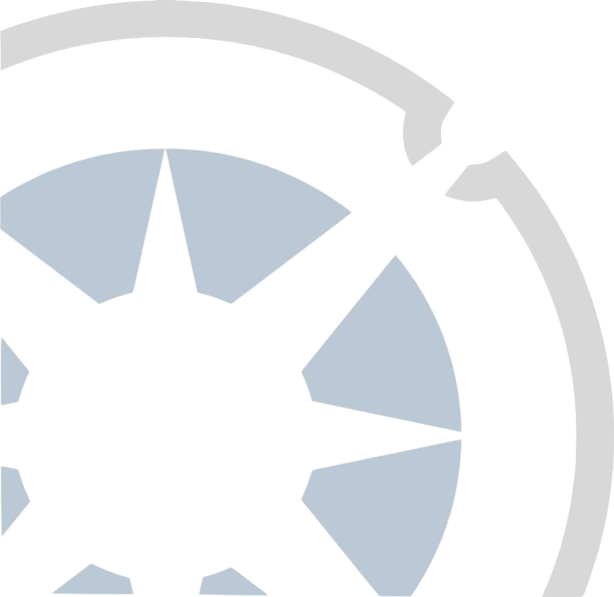 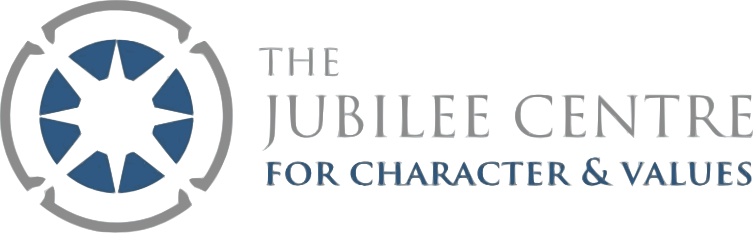 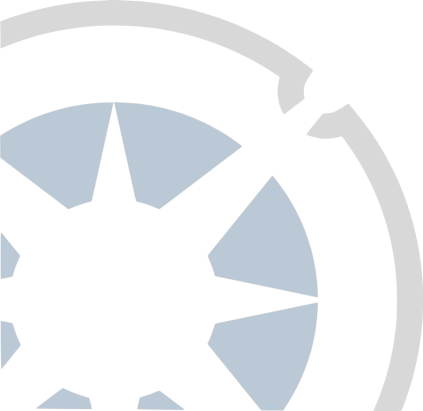 The project
Three professions

Three stages:
New trainees (UGs)
Finishing trainees
Established practitioners
Examining:
Place of values and character strengths in training and professional practice;
Conceptions of the ‘good’ professional;
Moral judgment on ethical dilemmas;
Influence of rules and consequences on moral reasoning;
Impact of the work environment.
Theoretical background
The debate regarding the best approach to professional ethics
Should ethical decisions be made with an eye to consequences (consequentialism), rules for conduct (deontology) or good character (virtue-based)
Project focuses on character and its interplay with other factors, notably work context
Attempts to establish how professionals reason regarding character or virtue
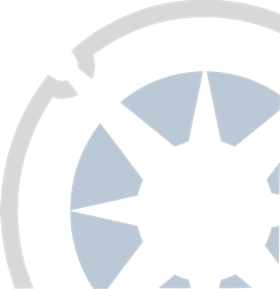 Approach to character and virtue
Character is key to understanding behaviour
Virtues are dispositions in someone to act in a certain way
Virtues are acquired by
Observing role models’ behaviour
Practice
Examples are: justice, honesty, compassion, gratitude, self-discipline, humility and courage.
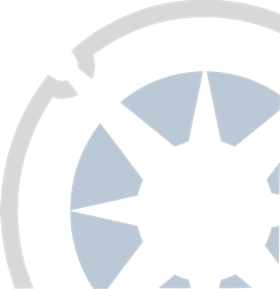 Research questions and design
Research questions relate to:
Role and expectations of regulatory bodies.
Virtues, character strengths and reasoning in the three professions.
Implications for ethics education in the professions.

Design
Document analysis, electronic surveys and interviews with cohorts of ‘starting professionals’, ‘graduating professionals’ and ‘experienced practitioners’; and their educators. 
Key role of ethical dilemmas in the electronic survey .
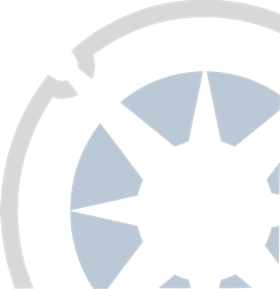 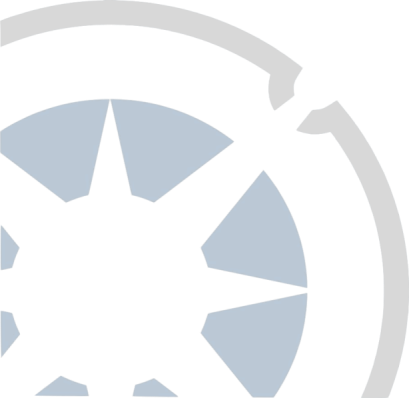 The ethical dilemmas
When presented with difficult decisions:
what choices do we make; and 
how do we reason about those choices?
For each scenario, respondents are presented with two or three courses of action, each of which is followed by six possible reasons for choosing that option.
Divorce and Children Act Matter
You represent the mother of three small children in a divorce and Children Act matter. Your client has previously shown you some old photographs of bruises and marks on the children’s bodies. One of the children now has blurred vision.
    Your client now claims – unconvincingly, as far as you are concerned – that the injuries were inflicted by her new boyfriend and not by the children’s father that she was seeking to divorce. Your client instructs you to stop all legal proceedings against the father and holds that she intends to move with the children back to the father.
    You have strong grounds to believe the children will be at risk if this happens. You have already counselled your client against moving back with the father but she instructs you firmly to withdraw proceedings.
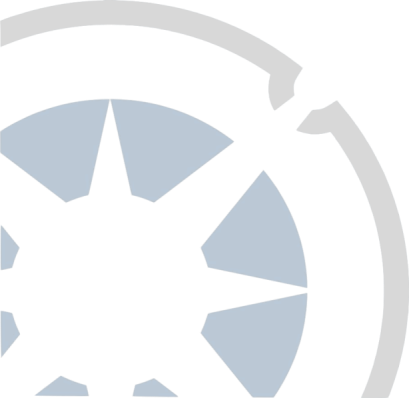 What would you do?
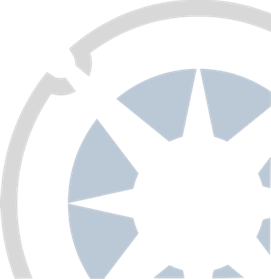 Options
Withdraw the proceedings, as instructed to do


Report the matter to the social services
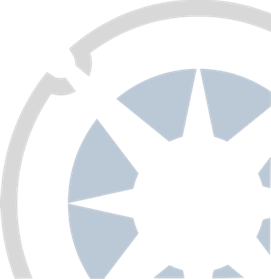 Report the matter
Withdraw the proceedings
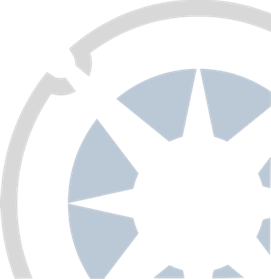 Virtue ethics and courage
Courage is one important virtue
Questions to consider:
In what situations in the law is it appropriate to demonstrate courage?
How does courage interact with other virtues?
What is the importance of courage in comparison with other virtues?
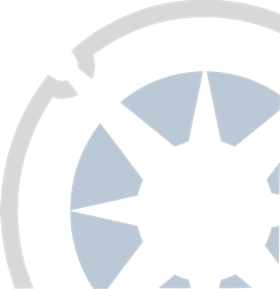 The Workshop: Instructions
Read the dilemma and discuss the courses of action and reasons for action as a group.
Which reasons reflect courage?
Which reasons do not reflect courage?
What other virtues may be in conflict with courage?
How should such conflicts be reconciled?
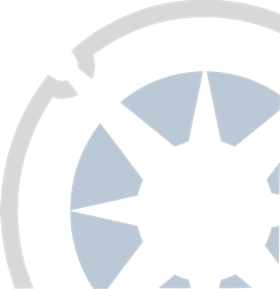 To find out more about the project, visit:
www.jubileecentre.ac.uk

or contact:

Professor Hywel Thomas: h.r.thomas@bham.ac.uk
Dr Julian Lonbay: j.l.lonbay@bham.ac.uk
 Dr Ben Kotzee: h.b.kotzee@bham.ac.uk
Dr Luca Badini-Confalonieri: l.badiniconfalonieri@bham.ac.uk
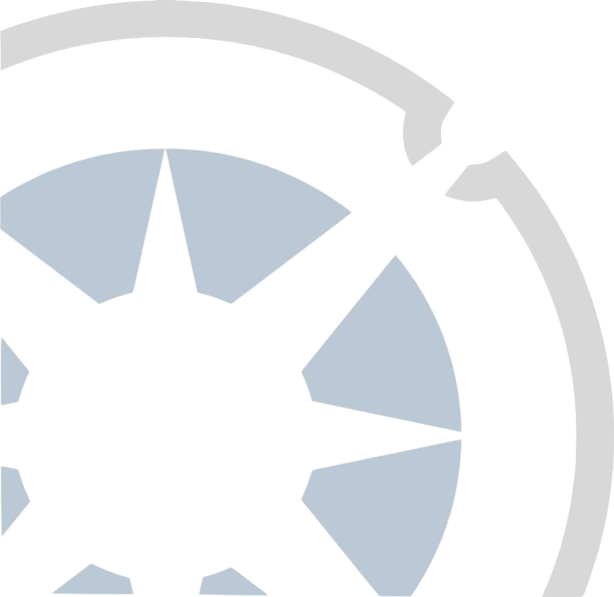 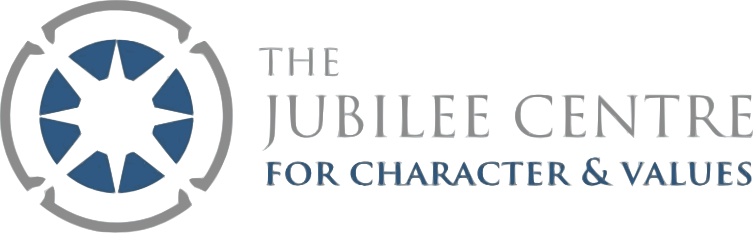